3.3 Energy Flow in Ecosystems
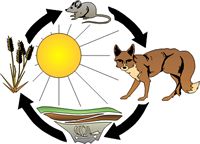 Food Chains and Food Webs
Food Chain- series of steps in which organisms transfer energy by eating or being eaten.
Phytoplankton- mixtures of floating algae.
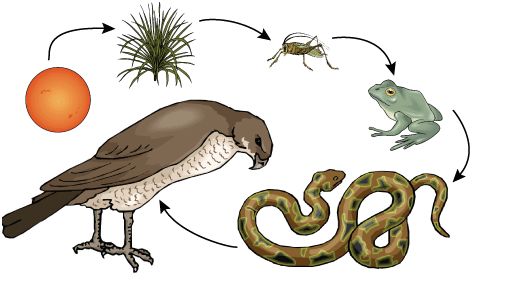 Food Webs
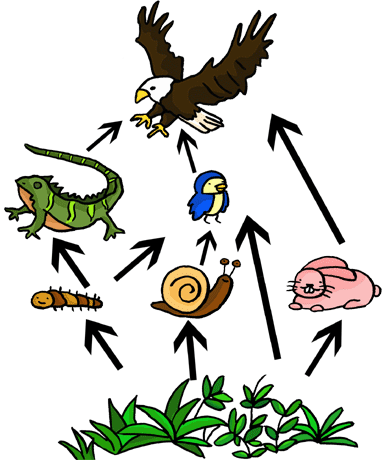 Food Web- a network of feeding interactions in an ecosystem .
Food webs contain numerous food chains within them.
Many organisms die without being eaten so decomposers and detritivores play a big role.
Food Webs and Disturbance
It is difficult to determine how food webs will react to changes in the environment.
Natural disasters also play a huge role in food web disturbances.
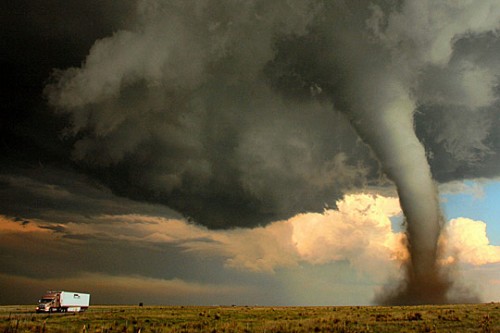 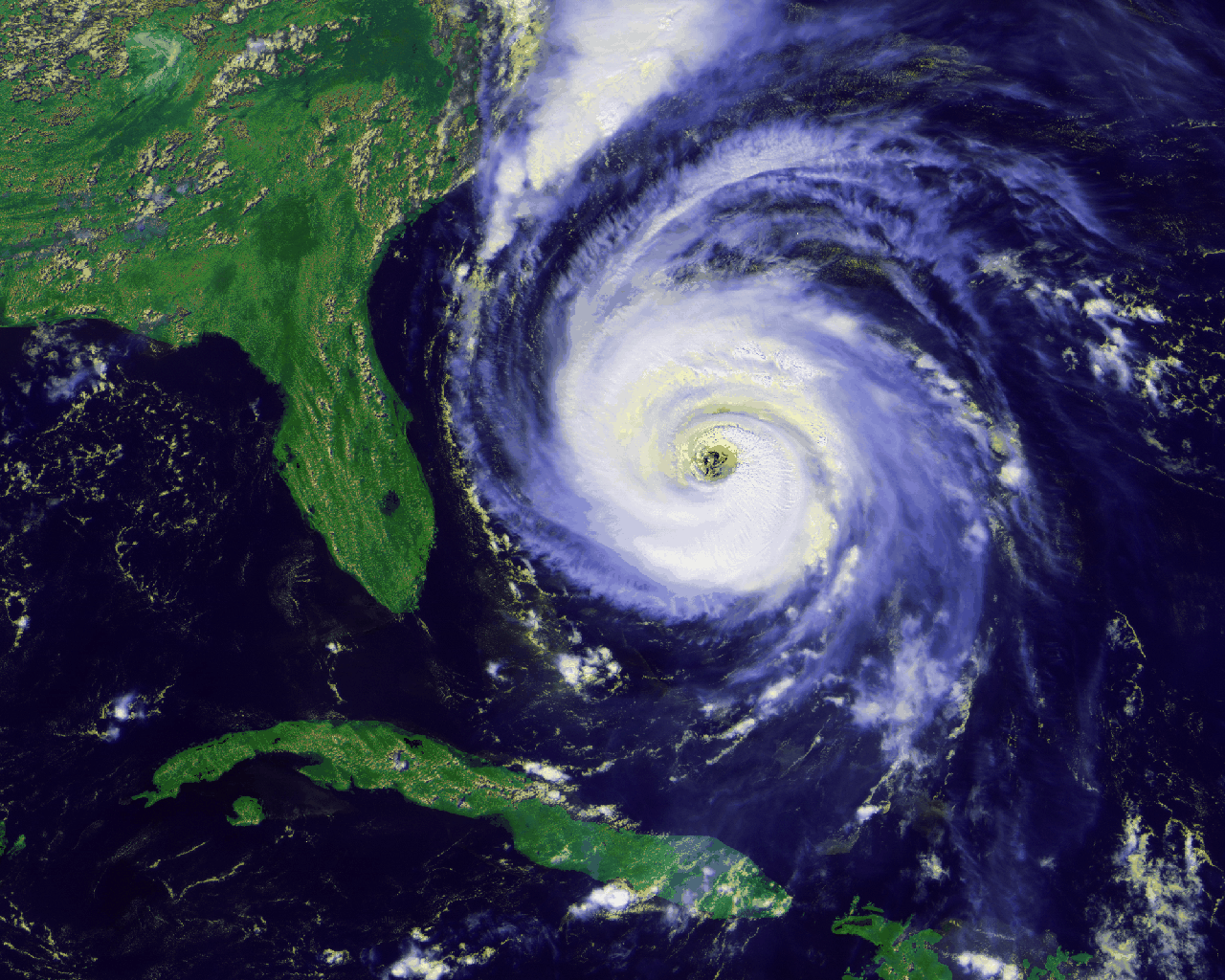 Trophic levels and Ecological Pyramids
Trophic level-  each step in a food chain or food web.
Ecological Pyramids-  show the relative amount of matter or energy contained within each trophic level in a food chain or food web.
RULE of TEN- only 10% of the total energy available in a trophic level makes it to the next level above it.
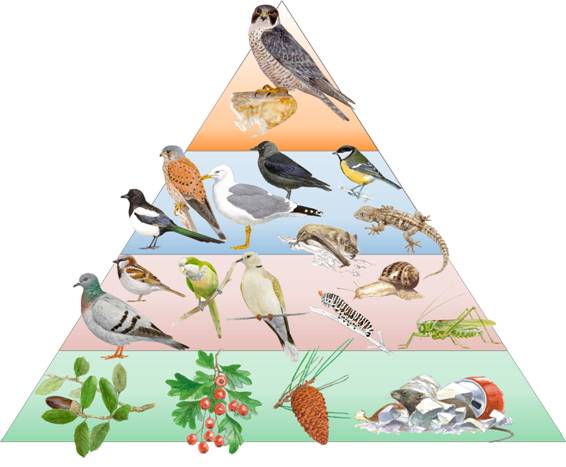 Ecological Pyramids
There are three different types of ecological pyramids:  pyramids of energy, pyramids of biomass, and pyramids of numbers.
Pyramids of energy show the relative amount of energy available at each trophic level
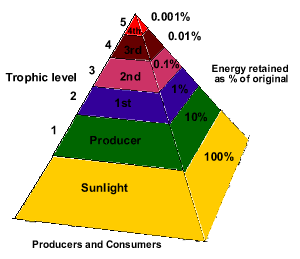 Pyramids of Biomass show the total amount of living matter at each trophic level

The amount of biomass a given trophic level can support is determined, in part, by the amount of energy available at that particular level.
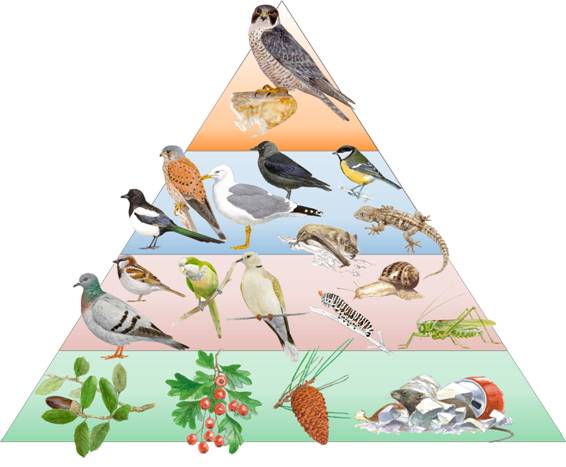 A pyramid of numbers shows the relative number of individual organisms at each trophic level in an ecosystem.
3.4 Cycles of Matter
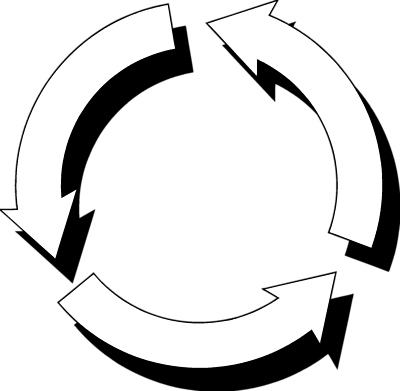 Recycling in the Biosphere
Unlike the one-way flow of energy, matter is recycled within and between ecosystems.
Biogeochemical Cycles- elements pass from one organism to another and among parts of the biosphere through closed loops powered by the flow of energy.
Processes involved in the biogeochemical cycle are biological processes, geological processes , and chemical processes.
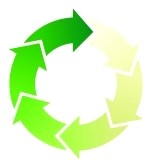 Biological Processes- consist of any and all activities performed by living organisms such as eating, breathing, “burning” food, and eliminating waste.

Geological Processes- include volcanic eruptions, the formation and breakdown of rock, and major movement of matter within and below the earth’s surface.

Chemical and Physical Processes-  incl--ude the formation of clouds and precipitation, the flow of running water, and the action of lightning.

Human Activity- mining and burning of fossil fuels, clearing of land for building and farming, and the use of fertilizers.
The Water Cycle (Hydrologic)
Water continuously moves between the oceans, atmosphere, and land.
Water is evaporated,condensed, precipitated, and then goes through the cycle again and again.
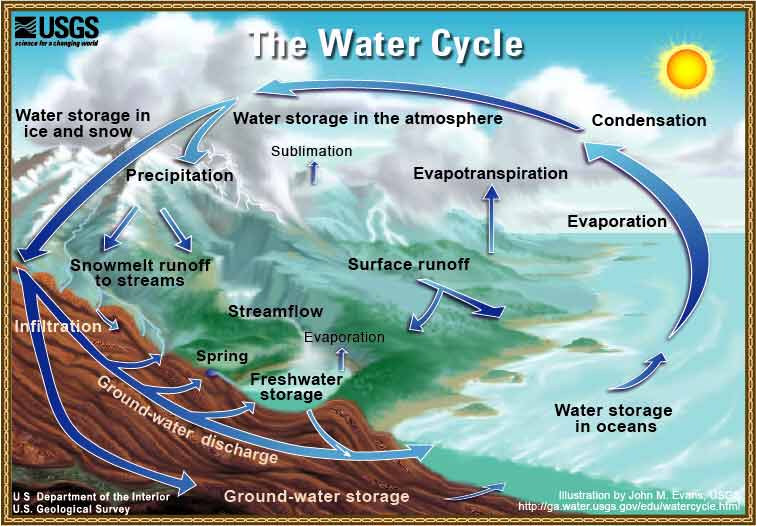 Nutrient Cycles
Nutrients- chemical substances that organisms need to sustain life.
Every organism needs nutrients to survive.
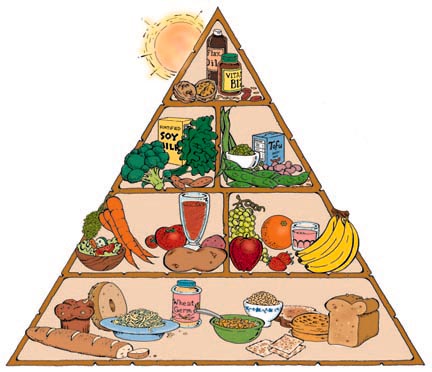 The Carbon Cycle
Carbon is a major component of all organic compounds.
Some carbon containing compounds that were once part of ancient forests have been buried and transformed by geological processes.
Geologic forces can turn accumulated carbon into carbon-containing rocks or fossil fuels.
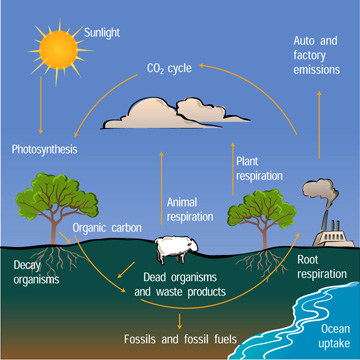 The Nitrogen Cycle
Nitrogen gas (N2) – 78 % of earth’s atmosphere.
Nitrogen fixers (special bacteria) incorporate  N2  gas into nitrogen based compounds 
Decomposers break down dead matter and release nitrogen  containing compounds into the soil (or water). 
Denitrification – bacteria convert nitrates back to N2 gas.
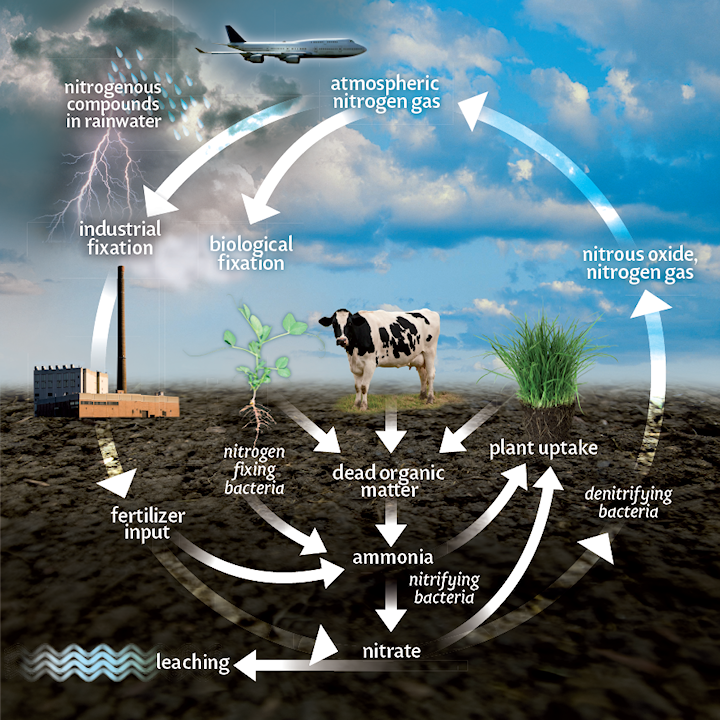 Phosphorus cycle
Phosphorus is found in rocks and ocean sediments.
Forms a part of vital molecules such as DNA and RNA.
As rocks gradually wear down, phosphorus is released.
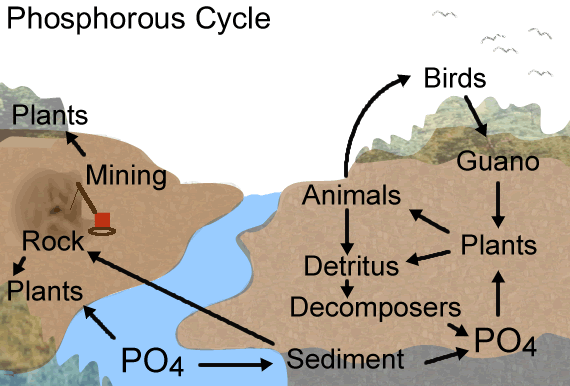 Nutrient Limitation
Limiting nutrient – is either scarce or cycles slowly in an ecosystem and whose supply limits productivity.
Even if ample sunlight and water are available the primary productivity of an ecosystem may be limited by the availability of nutrients.
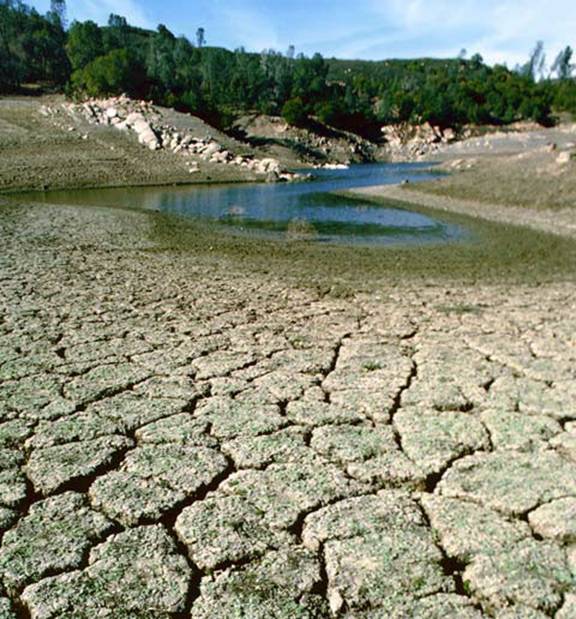 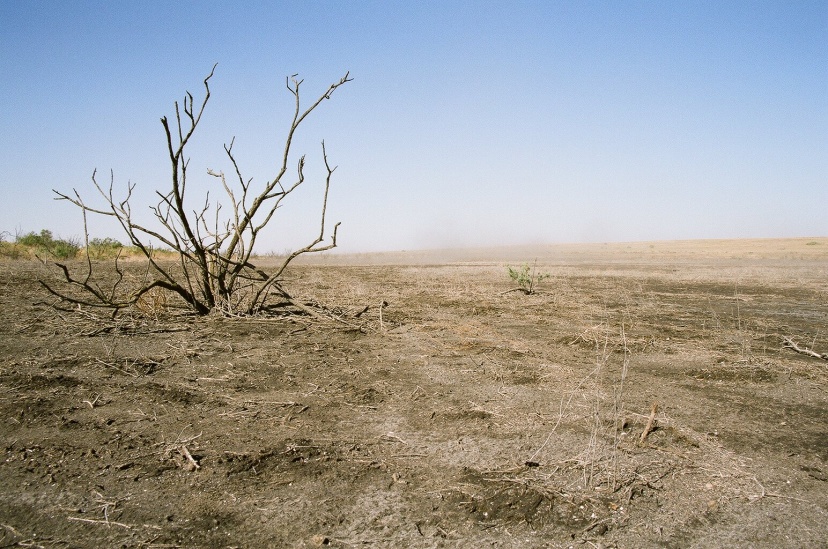 Nutrient Limitation in Soil
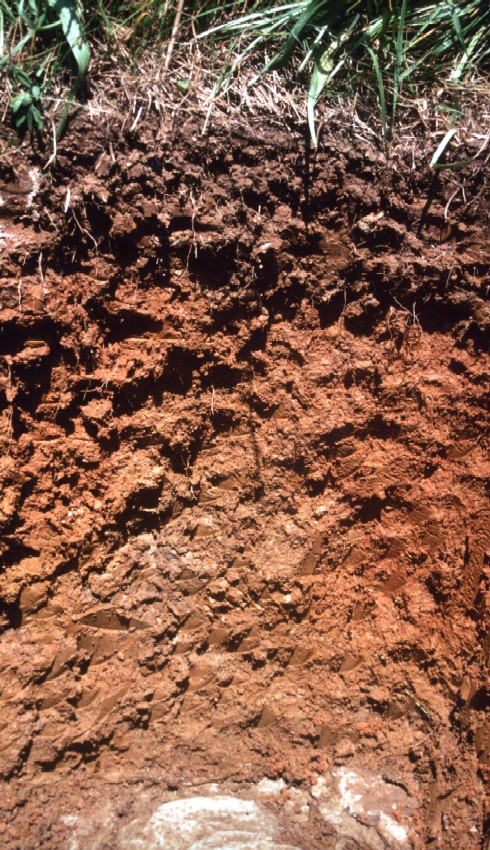 The growth of crop plants is typically limited by one or more of the nutrients that must be taken up by plants through their roots.
Most fertilizers contain large amounts of nitrogen, phosphorus, and potassium.
All nutrient cycles work together like gears.
Nutrient Limitations in Aquatic Ecosystems
The open oceans of the world are nutrient-poor compared to many land areas. Nitrogen is often the limiting nutrient in marine environments and phosphorus is normally the limiting nutrient in aquatic environments.
After heavy rains aquatic systems can receive large levels of nutrients.
Algae blooms are when algae covers the water’s surface and disrupt the functioning of an ecosystem.
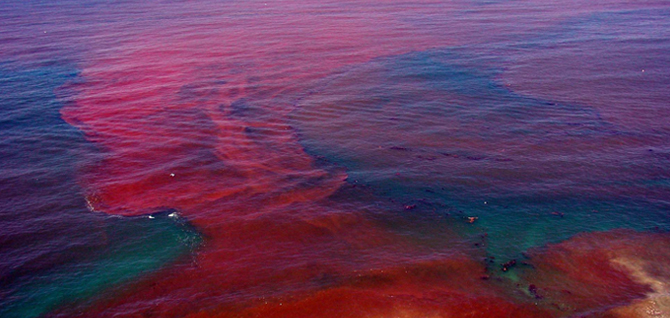